স্বাগত
সবাইকে
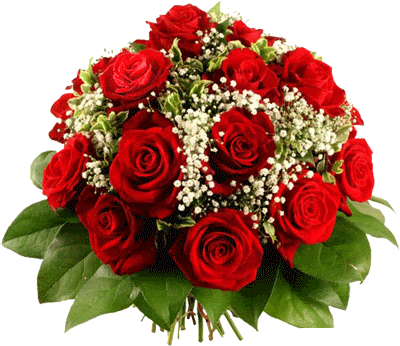 পরিচিতি
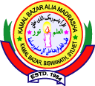 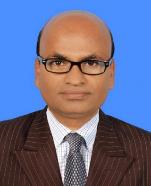 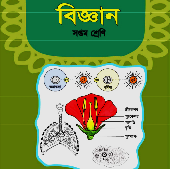 শ্রেণি – সপ্তম
মো. আব্দুল মজিদ মিঞা
বিষয়   –  বিজ্ঞান
সহকারি শিক্ষক গণিত
অধ্যায় – ত্রয়োদশ
কামাল বাজার ফাজিল মাদরাসা
বিশ্বনাথ , সিলেট ।
০১৭২০-৫৬৫২৫২
প্রিয় শিক্ষার্থীরা; এসো আমরা কিছু ছবি দেখি ।
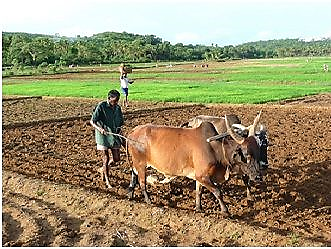 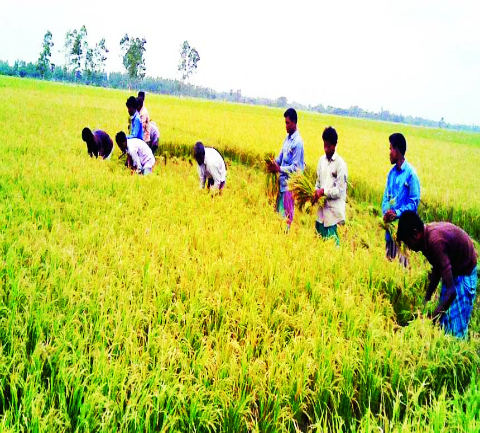 ছবিতে কৃষকেরা হালচাষ করছে এবং ধান কাটছে ।
কৃষক ফসল ফলায় মাটিতে ।
বলতো কৃষক কোথায় ফসল ফলায় ?
তোমরা ছবিতে কী দেখতে পাচ্ছো?
বলতো আমরা ঘর-বাড়ি , দালান-কোঠা কোথায় নির্মাণ করি ?
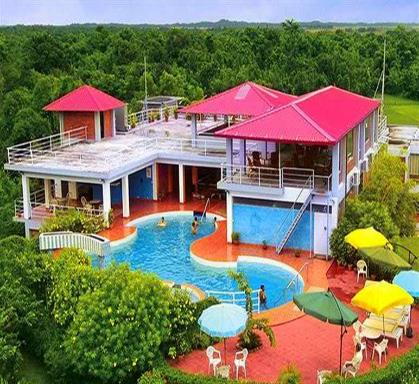 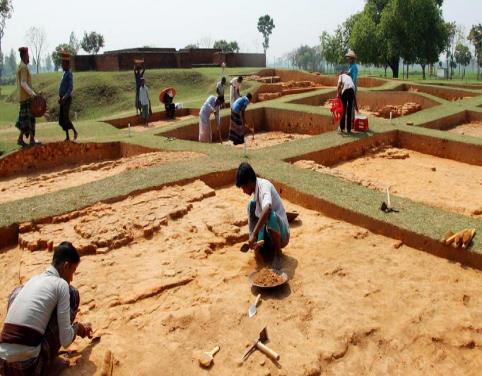 আমরা ঘর-বাড়ি , দালান-কোঠা মাটিতে নির্মাণ করি ।
বলতো চিত্রের মাটিগুলো ঠিক আছে না দূষিত ?
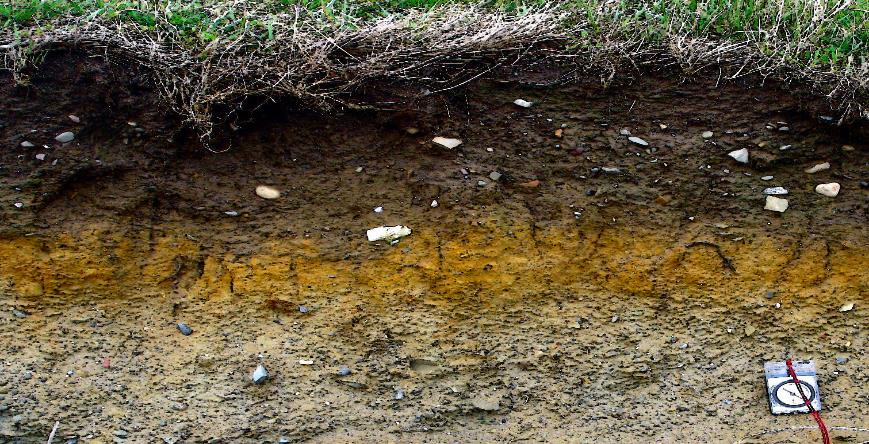 চিত্রের মাটিগুলো দূষিত ।
আজ আমাদের আলোচ্য পাঠ – মাটি দূষণ
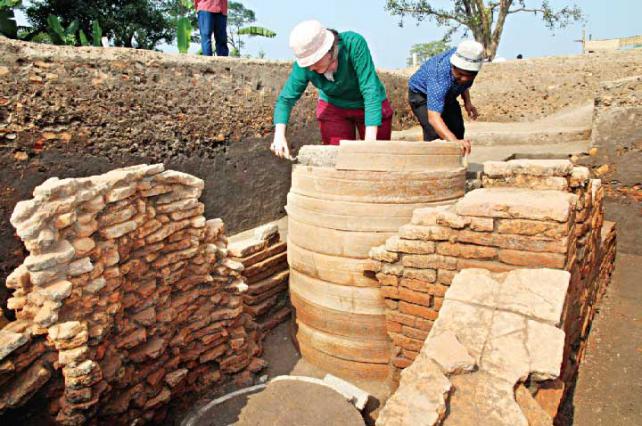 শিখনফল
এই পাঠ শেষে শিক্ষার্থীরা ...
মাটি দূষণ কী তা বলতে পারবে,
মাটি দূষণের কারণগুলো চিহ্নিত করতে পারবে,
মাটি দূষণের প্রভাব বর্ণনা করতে পারবে,
মাটি দূষণ রোধে করণীয় কী ব্যাখ্যা করতে পারবে ।
নিচের ছবিগুলো মনোযোগ সহকারে লক্ষ কর ।
অপচনশীল দ্রব্য মিশ্রিত মাটি ।
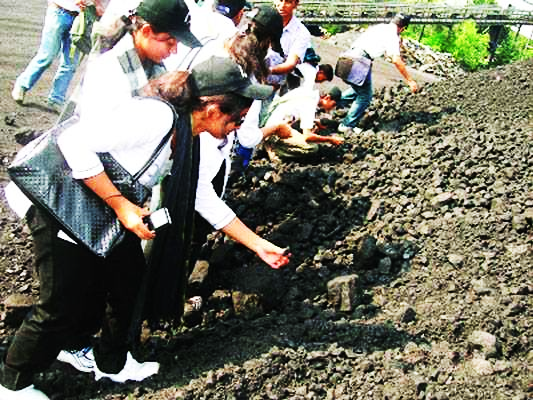 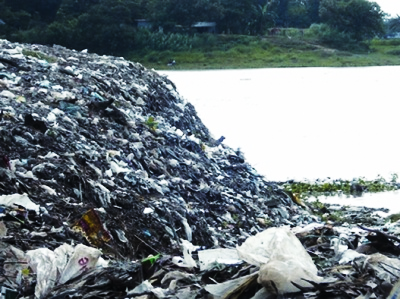 স্বাভাবিক মাটি
মাটির সাথে অপচনশীল দ্রব্য এবং রাসায়নিক দ্রব্য মিশলে  মাটি তার স্বাভাবিক কার্যক্ষমতা  হারায় ।
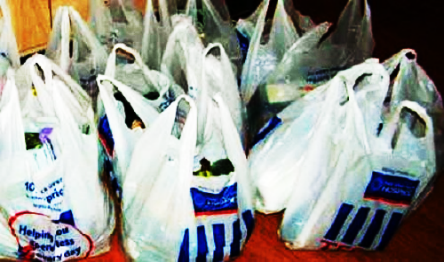 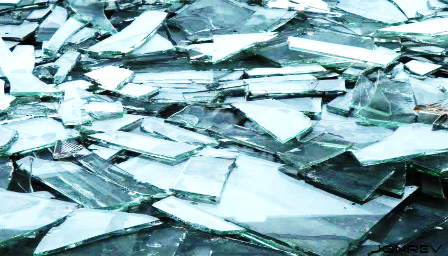 পলিথিন
কাঁচ
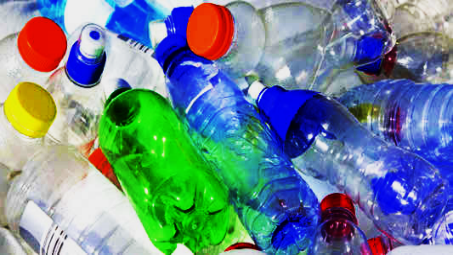 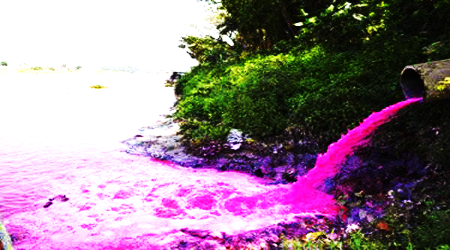 প্লাস্টিক
রাসায়নিক বর্জ্য
পলিথিন , প্লাস্টিক , কাঁচ ও রাসায়নিক দ্রব্য ইত্যাদি মাটি দূষণের প্রধান দূষক ।
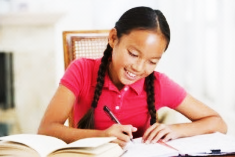 ৫ মিনিট
একক কাজ
পলিথিন মাটির জন্য ক্ষতিকর কেন ? ব্যাখ্যা কর ।
রাসায়নিক সার
জমিতে রাসায়নিক সার  প্রয়োগ
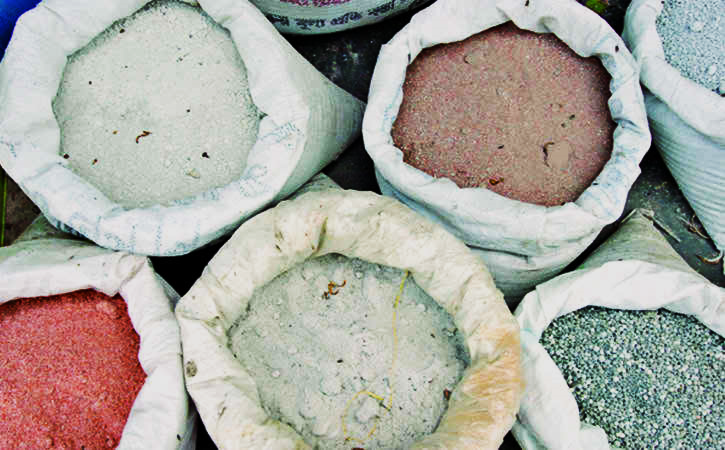 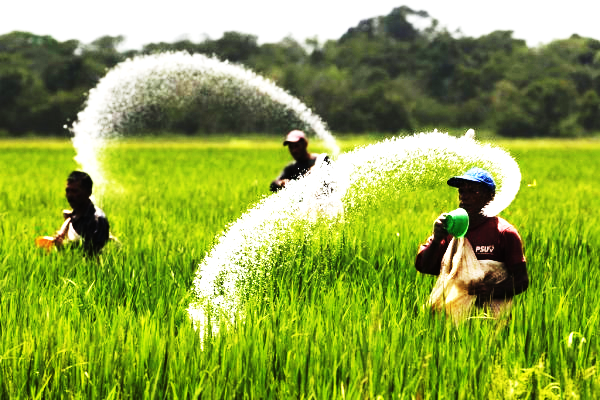 মাটিতে রাসায়নিক সার প্রয়োগের ফলে মাটি তার স্বাভাবিক উৎপাদন ক্ষমতা হারিয়ে ফেলে ।
বিভিন্ন প্রকার কীটনাশক
কৃষিজমিতে  কীটনাশক প্রয়োগ
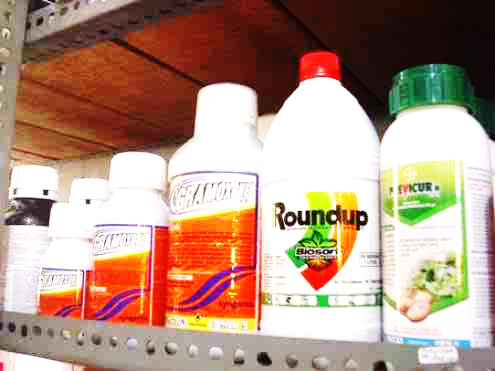 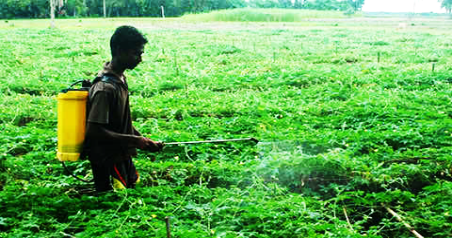 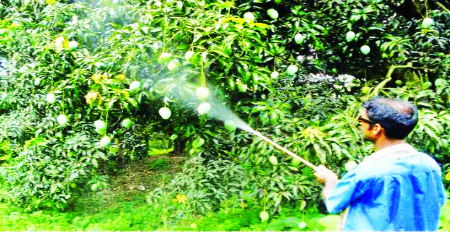 কৃষিজমিতে যে কীটনাশক ব্যবহার করা হয় তা বিভিন্নভাবে মাটিতে মিশে যায় ফলে মাটি তার স্বাভাবিক উৎপাদন ক্ষমতা হারায় ।
৭ মিনিট
জোড়ায়  কাজ
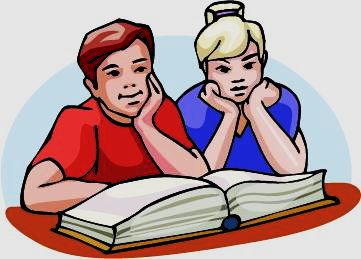 গ্রাম অঞ্চলের মাটি কী কী ভাবে দূষিত হয় চিহ্নিত কর।
কাঁচ
মাটিতে 
মিশতে 
লাগে
২০০
বছর
পলিথিন 
মাটিতে 
মিশতে 
লাগে
৪৫০
বছর
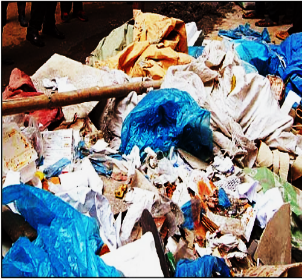 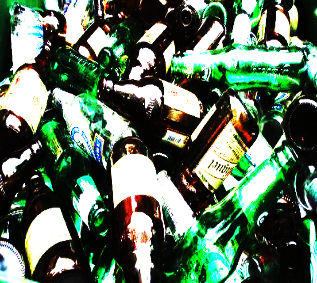 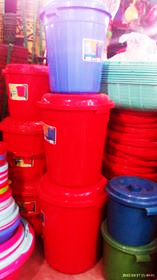 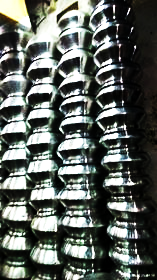 এলুমিনিয়াম
মাটিতে 
মিশতে 
লাগে
১০০
বছর
প্লাস্টিক 
মাটিতে 
মিশতে 
লাগে
৪০০
বছর
৮ মিনিট
দলগত কাজ
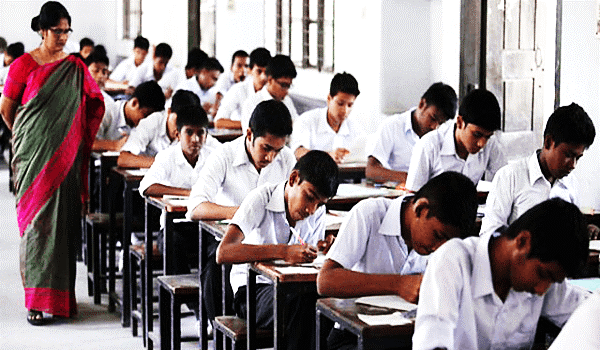 শহর অঞ্চলের মাটি কী কী ভাবে দূষিত হয় ব্যাখ্যা কর।
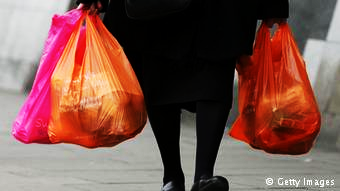 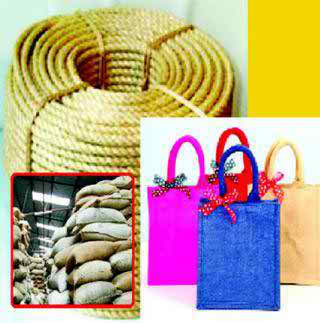 পলিথিনের পরিবর্তে পাটজাত দ্রব্য
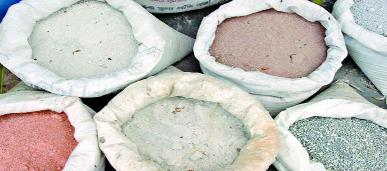 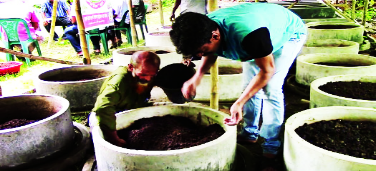 রাসায়নিকের পরিবর্তে  জৈব সার
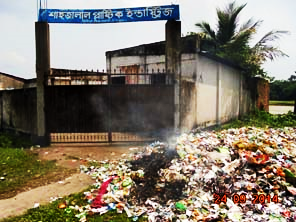 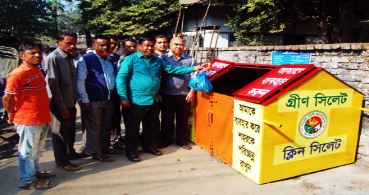 আবর্জনা নির্ধারিত জায়গায়   ফেলা
উপরোক্ত পদক্ষেপ গ্রহণ করলে মাটি দূষণ প্রতিরোধ করা যাবে ।
মূল্যায়ণ
বাড়ির কাজ
মাটি দূষণের কারণগুলো ব্যাখ্যা কর ।
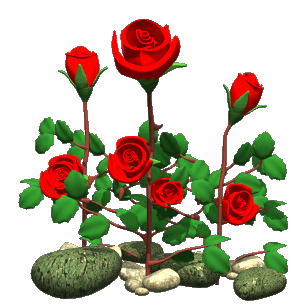 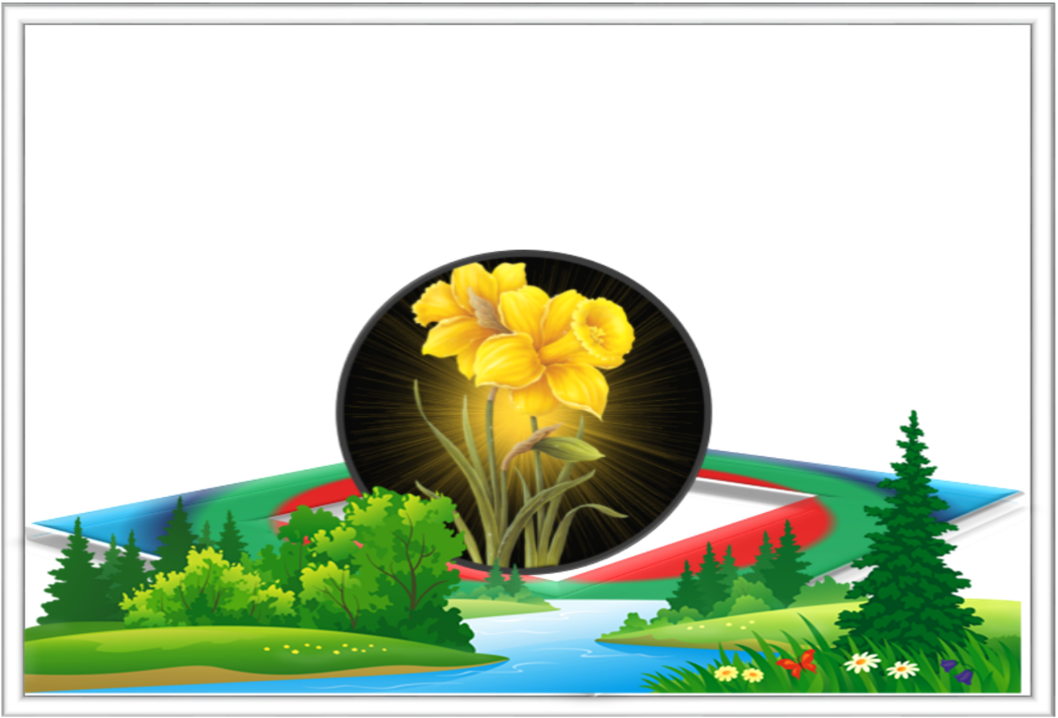 ধন্যবাদ সবাইকে